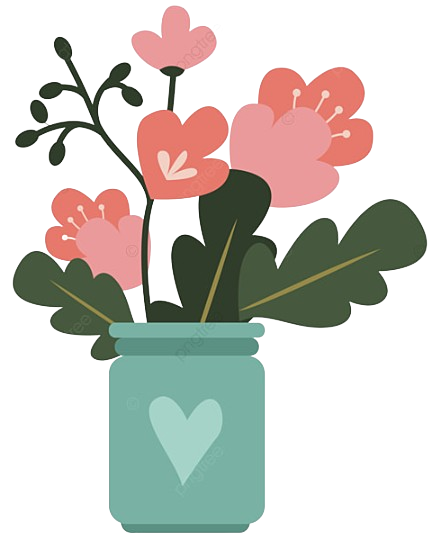 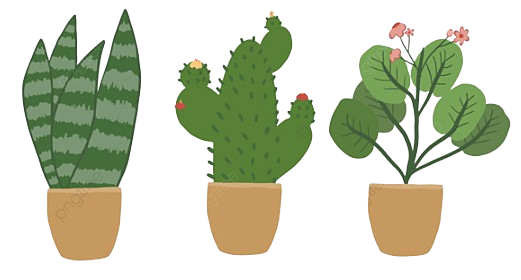 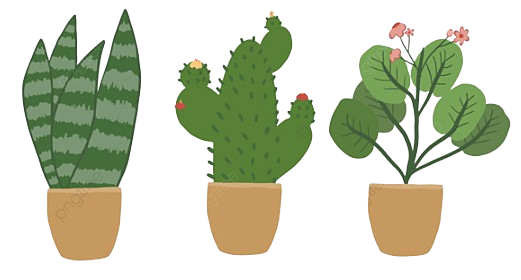 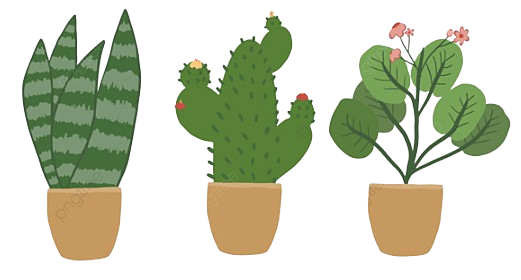 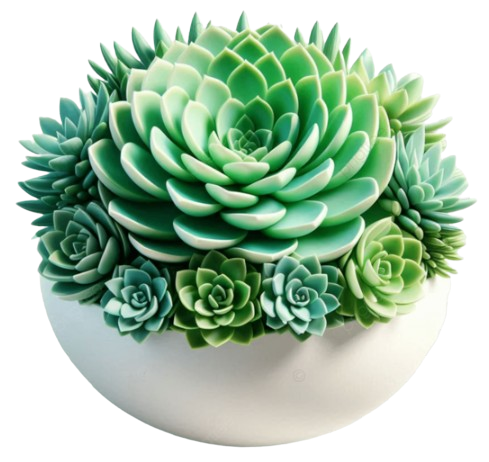 KHOA HỌC
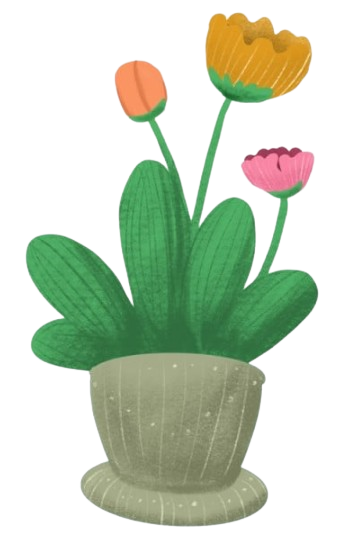 BÀI HỌC STEM: TRỒNG CÂY KHÔNG CẦN HẠT

GIÁO VIÊN: NGUYỄN THỊ BÉ
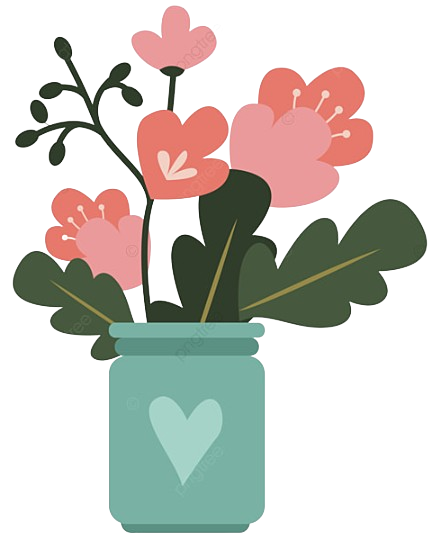 KHỞI ĐỘNG TIẾT HỌC
TRÒ CHƠI SẮC HOA
Hoa gì?
HOA PHÙ DUNG
[Speaker Notes: GV phổ biến luật chơi, tổ chức cho HS chơi cá nhân hoặc theo nhóm]
TRÒ CHƠI SẮC HOA
Hoa gì?
HOA TƯỜNG VI
[Speaker Notes: GV phổ biến luật chơi, tổ chức cho HS chơi cá nhân hoặc theo nhóm]
TRÒ CHƠI SẮC HOA
Hoa gì?
HOA BẰNG LĂNG
[Speaker Notes: GV phổ biến luật chơi, tổ chức cho HS chơi cá nhân hoặc theo nhóm]
TRÒ CHƠI SẮC HOA
Hoa gì?
HOA PHONG LINH
[Speaker Notes: GV phổ biến luật chơi, tổ chức cho HS chơi cá nhân hoặc theo nhóm]
TRÒ CHƠI SẮC HOA
Hoa gì?
HOA MAO LƯƠNG
[Speaker Notes: GV phổ biến luật chơi, tổ chức cho HS chơi cá nhân hoặc theo nhóm]
CHÚNG TA 
BẮT ĐẦU 
VÀO BÀI HỌC
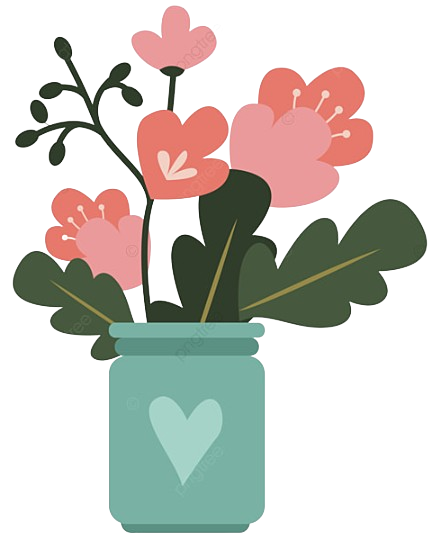 MỤC TIÊU
Mục tiêu 1
Mục tiêu 2
Đề xuất được phương án nhân giống một số cây cảnh từ lá, thân....
Kết hợp với kĩ năng công nghệ, mĩ thuật trồng các chậu cây cảnh đẹp nhất
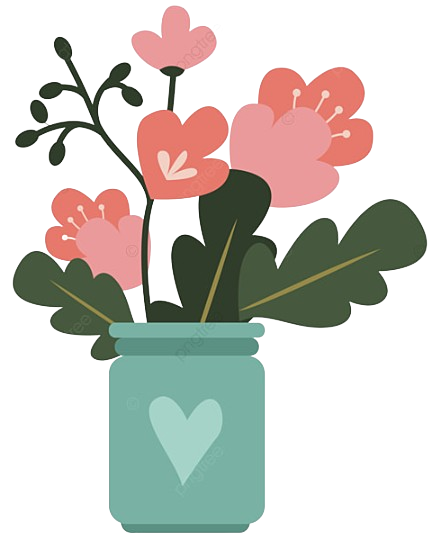 KHÁM PHÁ
HOẠT ĐỘNG 1
PHIẾU HỌC TẬP SỐ 1
Kể tên một số cây trồng làm cảnh. 
Theo em các cây đó được trồng từ bộ phận nào của cây mẹ?
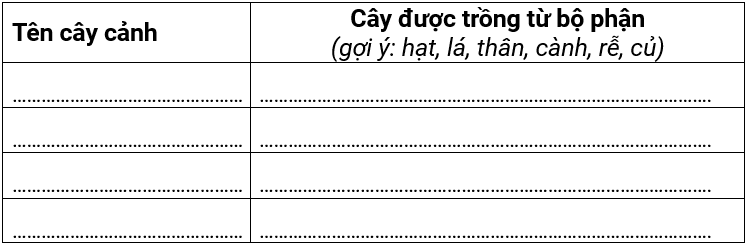 Cây lan ý
Trồng bằng hạt hoặc cây non
Trồng bằng lá
Cây sen đá
Trồng bằng củ
Cây thược dược
Trồng bằng cành
Cây hoa hồng
[Speaker Notes: GV hướng dẫn HS hoàn thiện phiếu học tập số 1, cho HS các nhóm lên trình bày phiếu học tập
GV gợi ý một số loại cây]
MỘT SỐ CÂY TRỒNG LÀM CẢNH
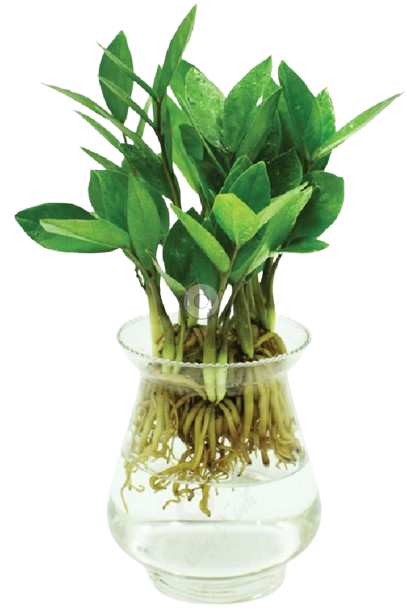 Cây kim tiền còn được gọi là cây kim phát tài, cây phát tài, kim tiền phát lộc có nguồn gốc từ Châu Phi. Là loài cây cảnh dễ trồng, dễ chăm sóc, ít sâu bệnh, thường được sử dụng phổ biến như trang trí trong không gian nhà hoặc văn phòng.
Cây kim tiền
[Speaker Notes: GV đặt câu hỏi, cho HS thảo luận và trả lời. GV bổ sung thêm thông tin về cây
GV chốt nội dung.]
MỘT SỐ CÂY TRỒNG LÀM CẢNH
Hoa thu hải đường là một loài hoa có thân cây là loại cây thân thảo nhỏ, cao 20-50 cm và mọng nước. Lá cây nhọn ở đầu và có nhiều răng cưa ở quanh viền lá và có màu xanh đậm.
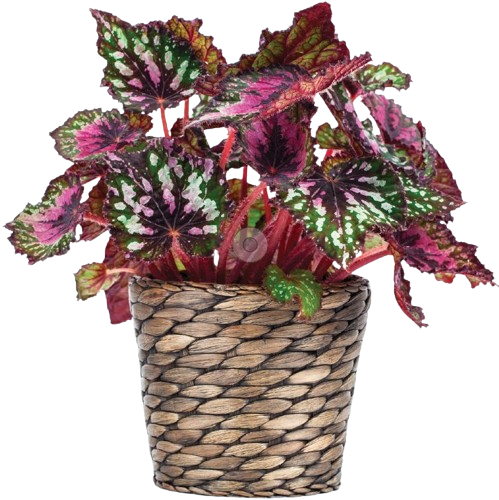 Cây thu hải đường
[Speaker Notes: GV đặt câu hỏi, cho HS thảo luận và trả lời. GV bổ sung thêm thông tin về cây
GV chốt nội dung.]
MỘT SỐ CÂY TRỒNG LÀM CẢNH
Hoa mười giờ là loại hoa mọc nhiều ở miền quê, với nhiều loại và nhiều màu sắc khác nhau. Hoa mười giờ thuộc họ rau sam, thân cây mọng nước, nhiều nhánh nhỏ, hoa nhiều cánh, thân cây thấp, chịu được nhiệt độ cao và rất dễ trồng.
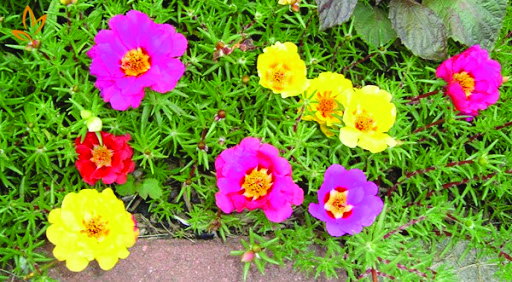 Cây hoa mười giờ
[Speaker Notes: GV đặt câu hỏi, cho HS thảo luận và trả lời. GV bổ sung thêm thông tin về cây
GV chốt nội dung.]
MỘT SỐ CÂY TRỒNG LÀM CẢNH
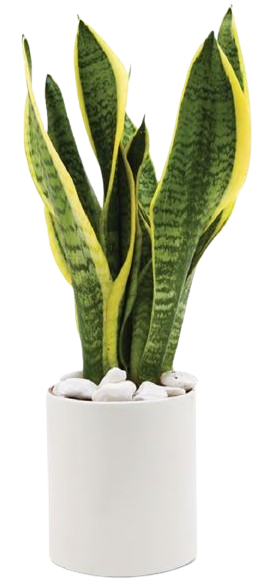 Cây lưỡi hổ có lá hình dạng dẹt, mọng nước, nhìn hơi sắc nhọn nguy hiểm nhưng lại rất mềm, không làm đứt tay khi ta chạm vào. Lá cây có hai màu là xanh và vàng dọc từ gốc đến ngọn.
Cây lưỡi hổ
[Speaker Notes: GV đặt câu hỏi, cho HS thảo luận và trả lời. GV bổ sung thêm thông tin về cây
GV chốt nội dung.]
CÂY ĐƯỢC TRỒNG TỪ BỘ PHẬN NÀO CỦA CÂY MẸ
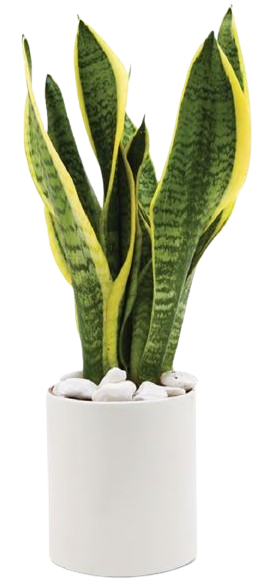 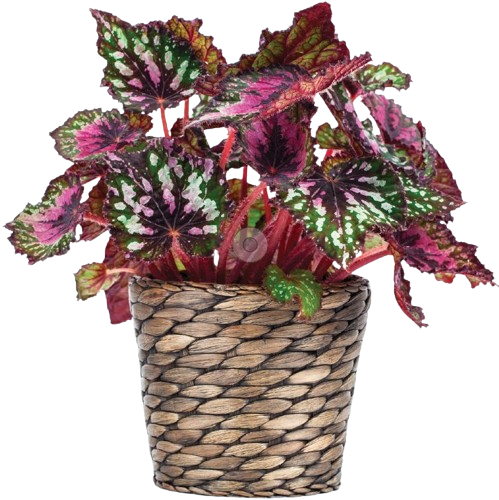 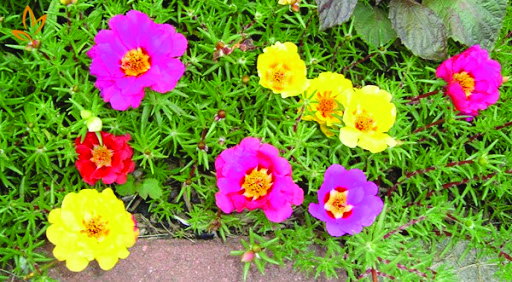 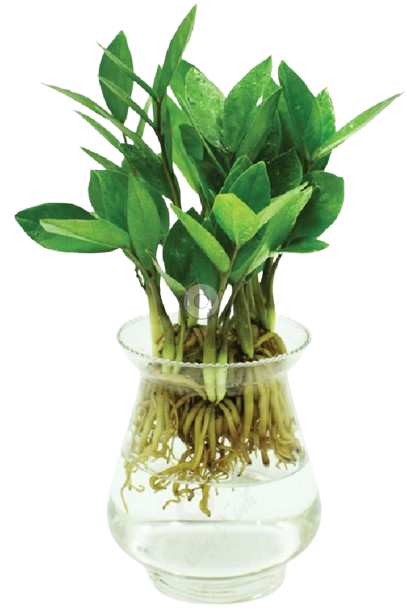 Cây thu hải đường
Cây hoa mười giờ
Cây lưỡi hổ
Cây kim tiền
Cây trồng bằng thân
Cây trồng bằng củ
Cây trồng từ rễ hoặc lá
Cây trồng bằng lá
[Speaker Notes: GV đặt câu hỏi, cho HS thảo luận và trả lời. GV bổ sung thêm thông tin về cây
GV chốt nội dung.]
CÂY ĐƯỢC TRỒNG TỪ BỘ PHẬN NÀO CỦA CÂY MẸ
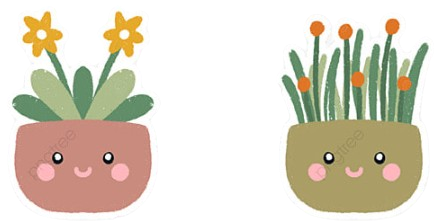 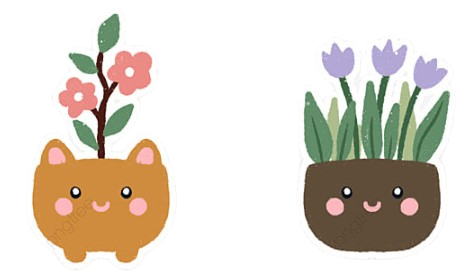 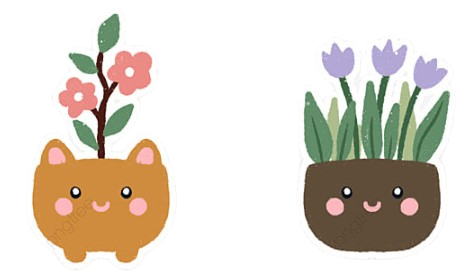 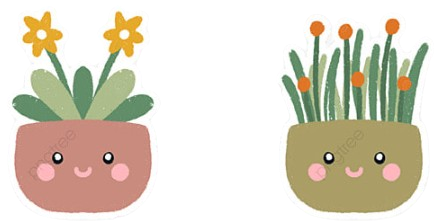 Có nhiều cây con có thể mọc không phải từ hạt mà từ các bộ phận của cây mẹ (lá, thân, rễ)
[Speaker Notes: GV kết luận]
Chúng mình cùng tham gia thử thách trồng chậu cây làm cảnh không cần hạt theo các tiêu chí dưới đây nhé!
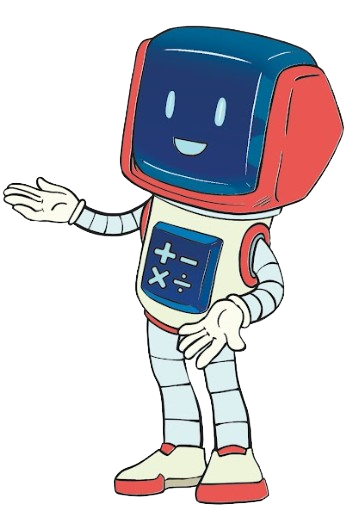 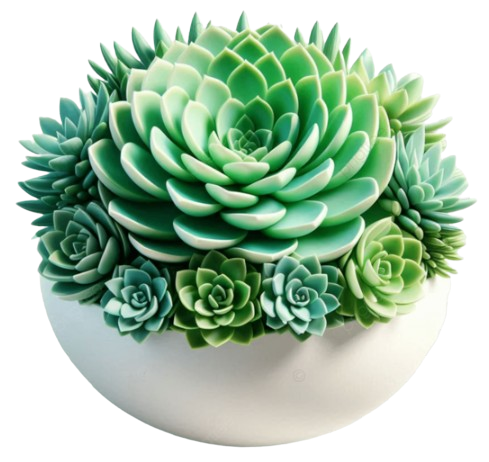 [Speaker Notes: GV nêu nhiệm vụ trong bài học này]
TIÊU CHÍ SẢN PHẨM
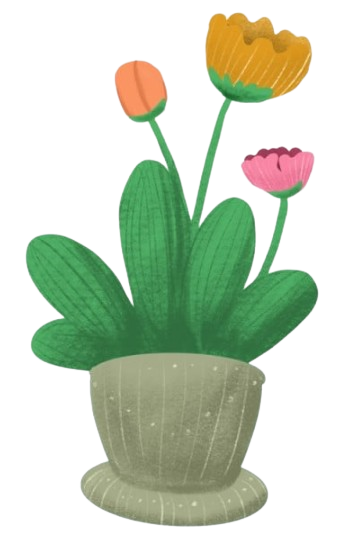 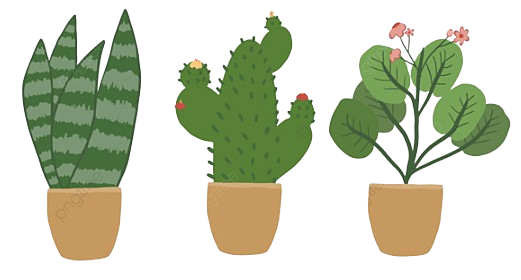 Trồng cây làm cảnh từ lá hoặc thân hoặc rễ của cây mẹ
Màu sắc tươi sáng, hài hoà
Chậu cây chắc chắn
[Speaker Notes: GV cho HS thảo luận, nêu tiêu chí sản phẩm. GV chốt nội dung.
Gv: Từ tiêu chí trên, hãy thảo luận để xây dựng tiêu chí cho sản phẩm của nhóm em]
TÌM HIỂU VỀ CÂY CON KHÔNG MỌC LÊN TỪ HẠT
HOẠT ĐỘNG 2
Phát lộc
Kim tiền
Lưỡi hổ
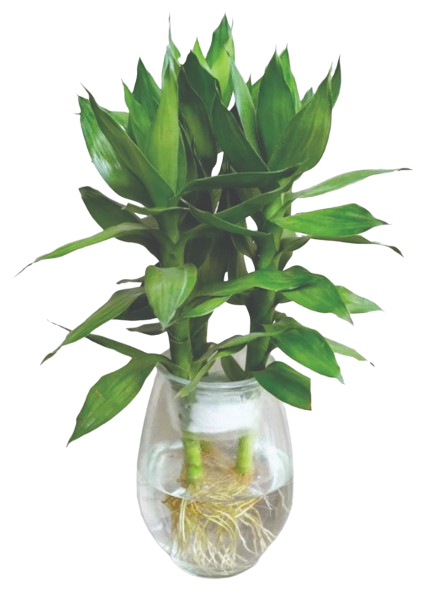 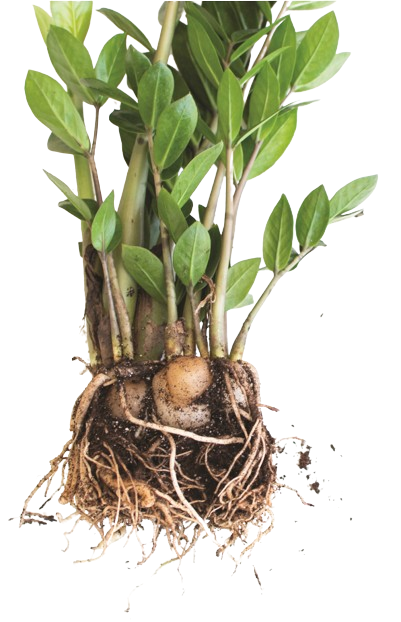 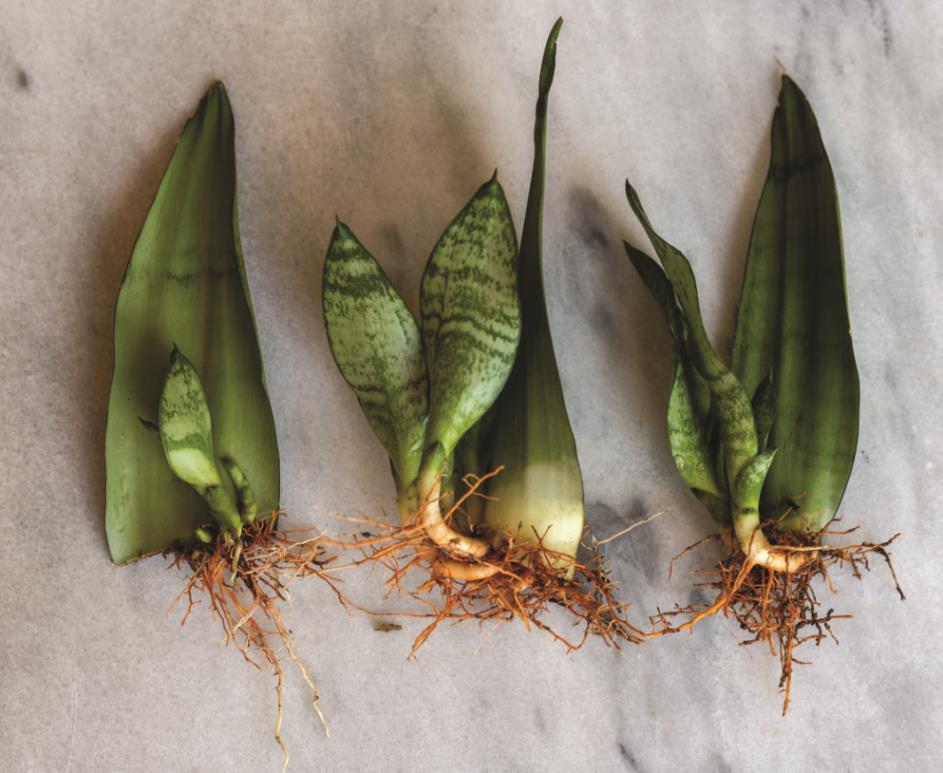 a. Quan sát hình, cho biết các cây con mọc lên từ bộ phận nào của cây mẹ?
[Speaker Notes: GV đặt câu hỏi, cho HS thảo luận và trả lời. GV bổ sung thêm thông tin về cây
GV chốt nội dung.]
Cây con mọc lên từ bộ phận nào của cây mẹ?
Lưỡi hổ
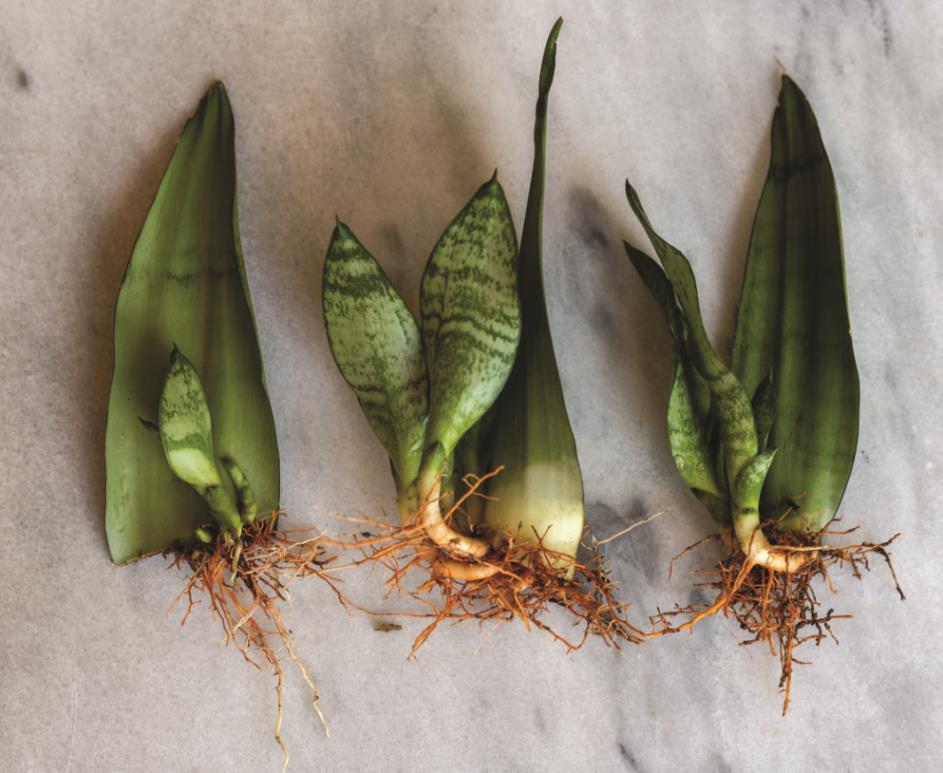 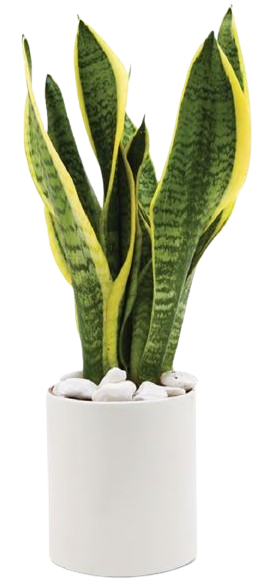 Cây con mọc lên từ lá
[Speaker Notes: GV đặt câu hỏi, cho HS thảo luận và trả lời. GV bổ sung thêm thông tin về cây
GV chốt nội dung.]
Cây con mọc lên từ bộ phận nào của cây mẹ?
Phát lộc
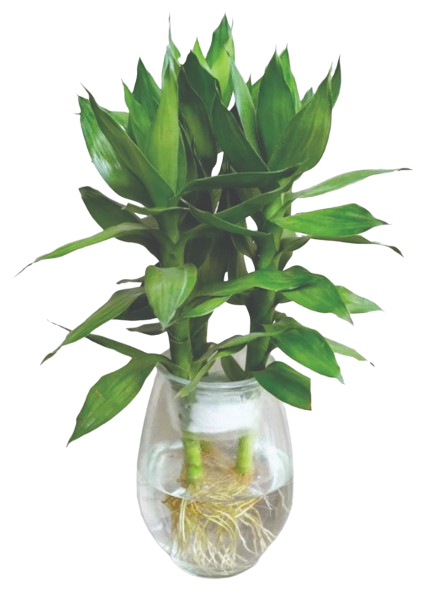 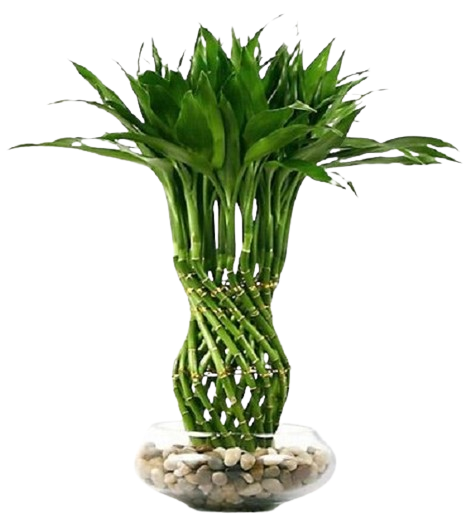 Cây con mọc lên từ cành
[Speaker Notes: GV đặt câu hỏi, cho HS thảo luận và trả lời. GV bổ sung thêm thông tin về cây
GV chốt nội dung.]
Cây con mọc lên từ bộ phận nào của cây mẹ?
Kim tiền
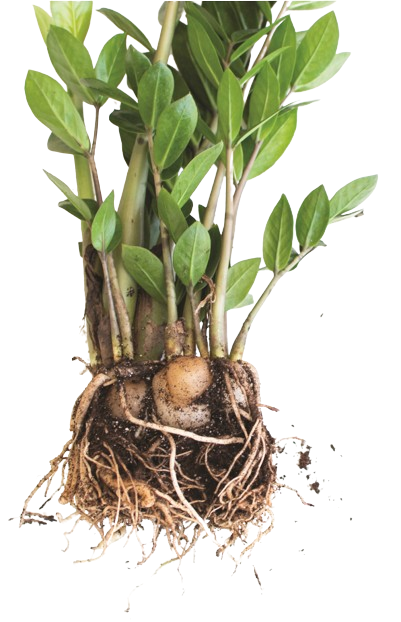 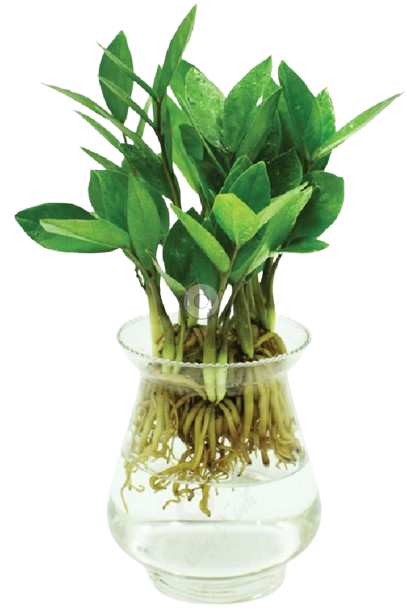 Cây con mọc lên từ củ
[Speaker Notes: GV đặt câu hỏi, cho HS thảo luận và trả lời. GV bổ sung thêm thông tin về cây
GV chốt nội dung.]
b. Quan sát hình, đọc thông tin
Em hãy cho biết tên các giai đoạn phát triển chính của cây hoa hồng
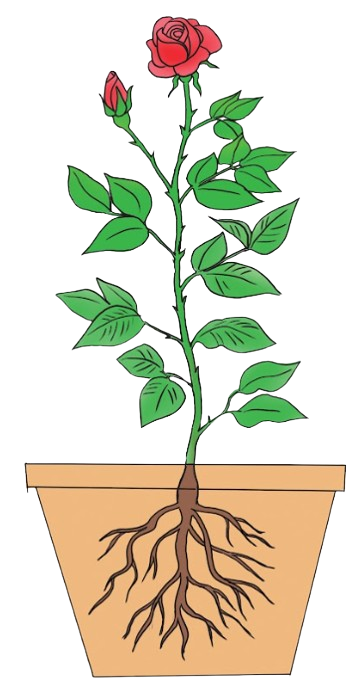 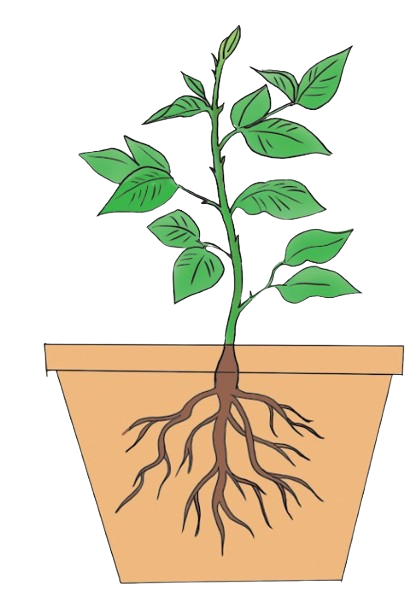 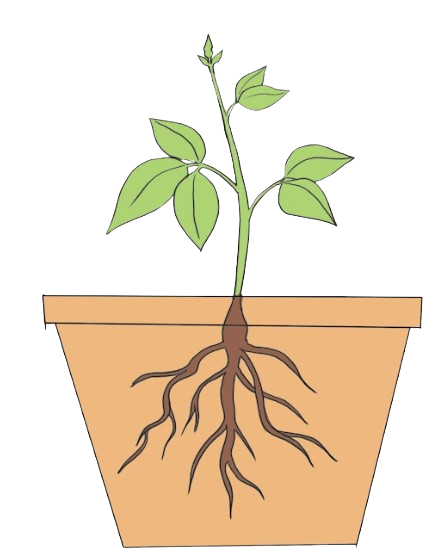 Cây con lớn lên ra nhiều là, chối, rẻ mới (Cây con)
Chồi, rễ mới mọc lên (Nẩy chồi)
Cây ra hoa, tạo quả 
(Cây trưởng thành)
[Speaker Notes: GV đặt câu hỏi, cho HS thảo luận và trả lời. GV bổ sung thêm thông tin về cây
GV chốt nội dung.]
b. Quan sát hình, đọc thông tin
Mô tả một số đặc điểm của cây ở mỗi giai đoạn phát triển đó.
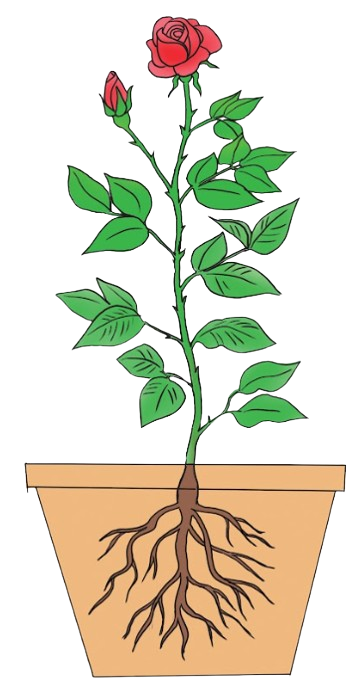 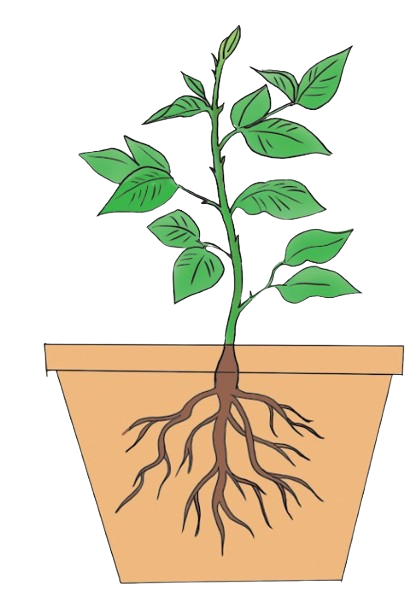 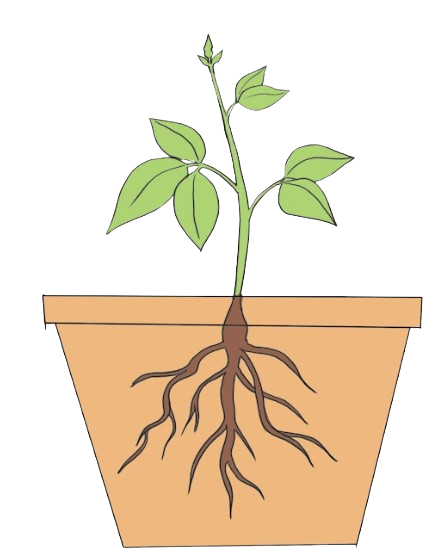 Cây con lớn lên ra nhiều lá, chồi, rễ mới (Cây con)
Chồi, rễ mới mọc lên (Nẩy chồi)
Cây ra hoa, tạo quả 
(Cây trưởng thành)
[Speaker Notes: GV đặt câu hỏi, cho HS thảo luận và trả lời. GV bổ sung thêm thông tin về cây
GV chốt nội dung.]
PHIẾU HỌC TẬP SỐ 2
1. Kể tên những bộ phận của cây mẹ mọc lên cây con?
………………………………………………………………………………………………………………………
2. Kể tên các giai đoạn phát triển chính của cây hoa hồng. 
………………………………………………………………………………………………………………………
………………………………………………………………………………………………………………………
………………………………………………………………………………………………………………………
3. Mô tả một số đặc điểm của cây hoa hồng ở mỗi giai đoạn phát triển
……………………………………………………………………………………………………………………
……………………………………………………………………………………………………………………
……………………………………………………………………………………………………………………
Cây con có thể mọc lên từ thân, cành, lá, rễ, ... của cây mẹ
Giai đoạn 1: Nẩy chồi
Giai đoạn 2: Cây con
Giai đoạn 3: Cây trưởng thành
Giai đoạn 1: Chồi, rễ mới mọc lên
Giai đoạn 2: Cây con lớn lên ra nhiều lá, chồi, rễ mới
Giai đoạn 3: Cây ra hoa, tạo quả
[Speaker Notes: GV hướng dẫn HS hoàn thiện phiếu học tập số 2, cho HS các nhóm lên trình bày phiếu học tập]
PHIẾU HỌC TẬP SỐ 3
1. Kể tên một số cây không mọc lên từ hạt mà em biết.
……………………………………………………………………………………………………………………
……………………………………………………………………………………………………………………
……………………………………………………………………………………………………………………
2. Vẽ sơ đồ mô tả các giai đoạn phát triển chính của cây không mọc lên từ hạt và trình bày sự lớn lên của cây.
[Speaker Notes: GV hướng dẫn HS hoàn thiện phiếu học tập số 3, cho HS các nhóm lên trình bày phiếu học tập]
(Trang 36 SGK)
c. Kể tên một số cây không mọc lên từ hạt mà em biết
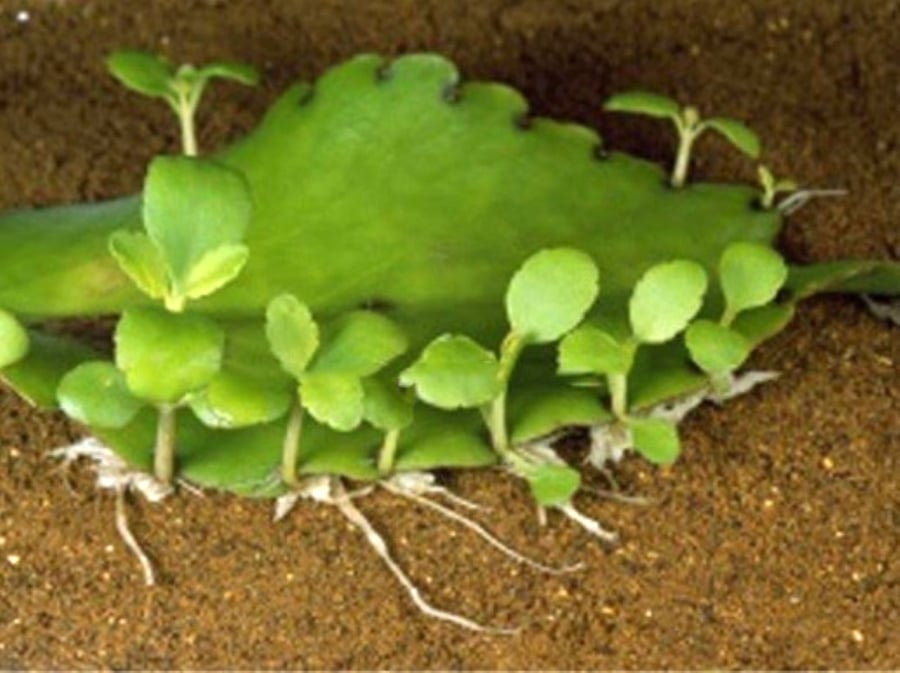 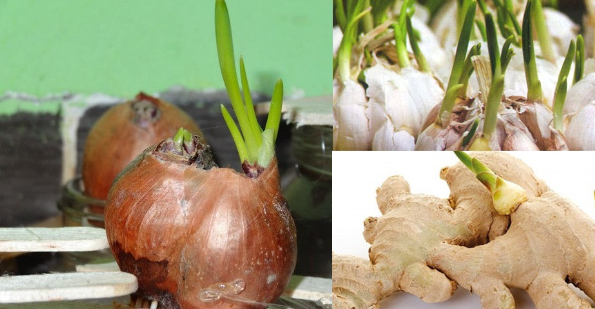 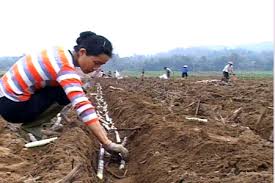 Hành, tỏi, gừng mọc lên từ củ
Cây bỏng mọc từ lá
Cây mía mọc từ thân
[Speaker Notes: GV đặt câu hỏi, cho HS thảo luận và trả lời. GV chốt nội dung.]
Vẽ sơ đồ mô tả các giai đoạn phát triển chính của cây
d. Tìm hiểu sự phát triển 
của một cây không mọc lên từ hạt
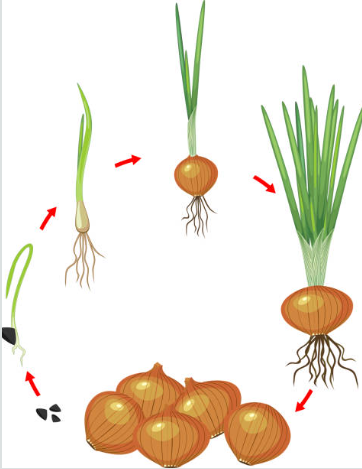 Gợi ý
Vẽ sơ đồ mô tả các giai đoạn phát triển của cây hành
[Speaker Notes: GV đặt câu hỏi, cho HS thảo luận và trả lời. GV chốt nội dung.]
Trình bày sự lớn lên của cây
d. Tìm hiểu sự phát triển 
của một cây không mọc lên từ hạt
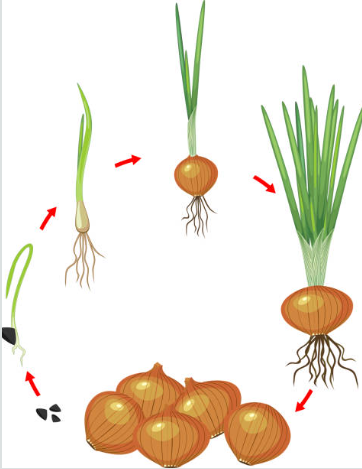 Cây non
Cây trưởng thành
Nảy mầm
Sơ đồ mô tả các giai đoạn phát triển của cây hành
Củ
[Speaker Notes: GV đặt câu hỏi, cho HS thảo luận và trả lời. GV chốt nội dung.]
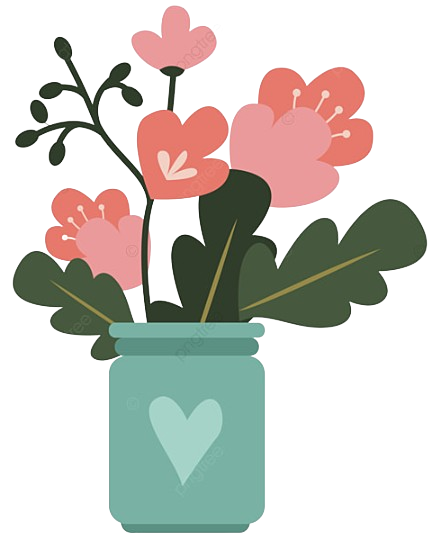 LUYỆN TẬP 
VÀ VẬN DỤNG
.
[Speaker Notes: GV phổ biến nội dung tiết 2]
Hoạt động 3
Đề xuất ý tưởng trồng chậu cây cảnh không cần hạt
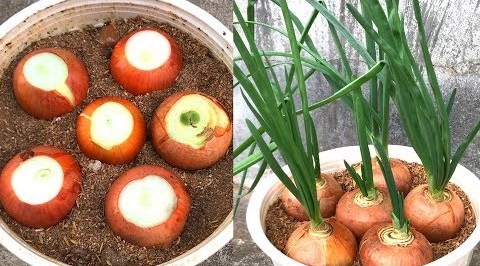 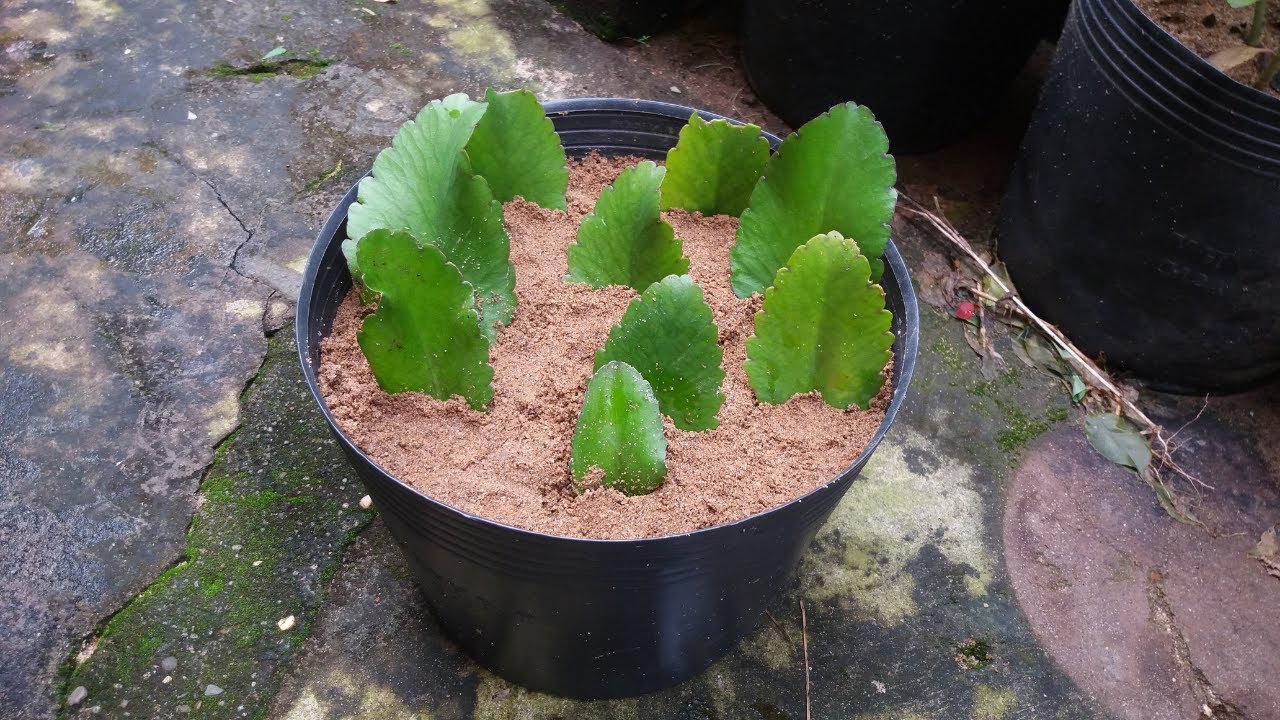 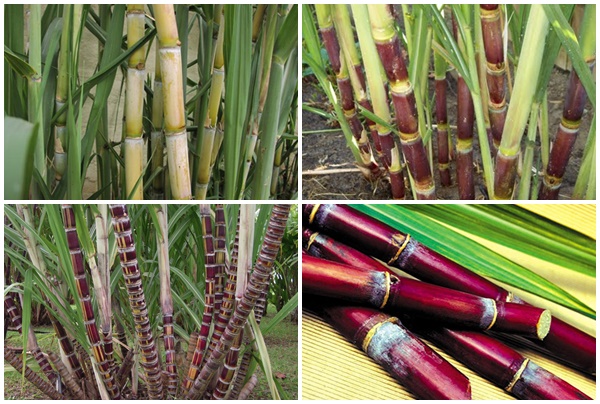 Dựa vào tiêu chí của nhóm, hãy thảo luận và chia sẻ ý tưởng trồng chậu cây cảnh không cần hạt
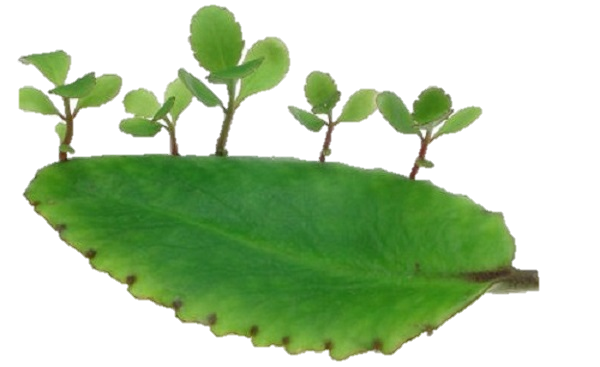 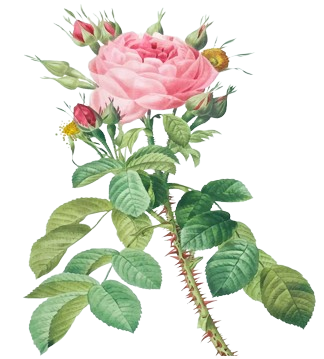 Lựa chọn ý tưởng và đề xuất
 cách trồng chậu cây cảnh không cần hạt
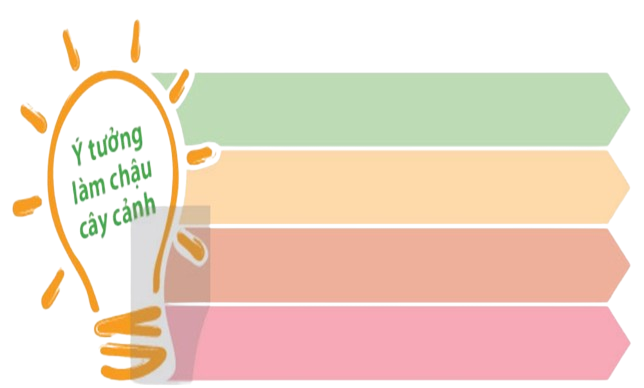 Tên cây và bộ phận sử dụng
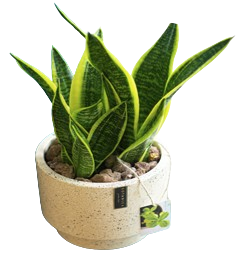 Chậu hoặc bình trồng
Cách trồng và chăm sóc cây
Nơi đặt chậu cây
PHIẾU BÀI TẬP SỐ 4
1. Em trồng cây gì?
…………………………………………………
2. Em sử dụng bộ phận nào của cây để trồng
…………………………………………………
3 Mô tả cách trồng và chăm sóc cây
…………………………………………………
…………………………………………………
…………………………………………………
…………………………………………………
…………………………………………………
…………………………………………………
Vẽ mô hình trồng 
cây cảnh không cần hạt
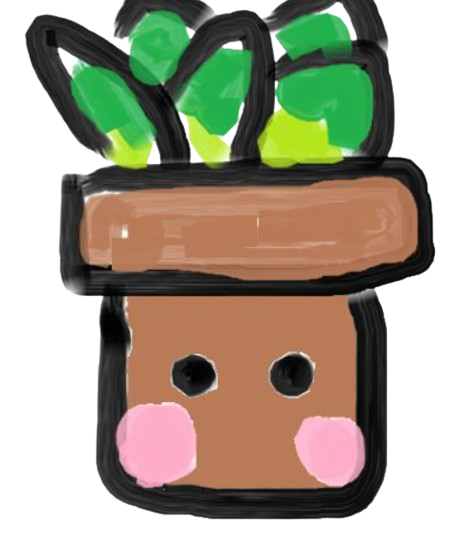 [Speaker Notes: GV hướng dẫn HS hoàn thiện phiếu học tập số 4, cho HS các nhóm lên trình bày phiếu học tập]
TRÌNH BÀY Ý TƯỞNG
Đây là ý tưởng của nhóm tớ
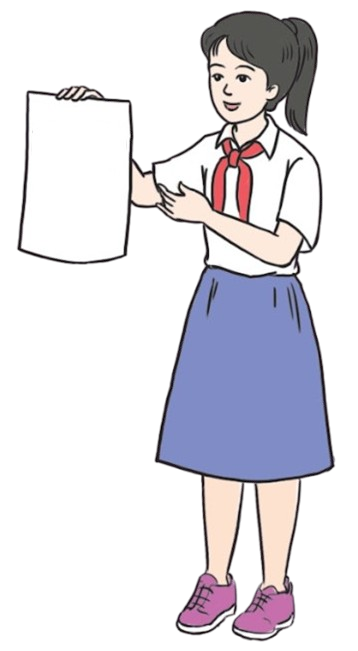 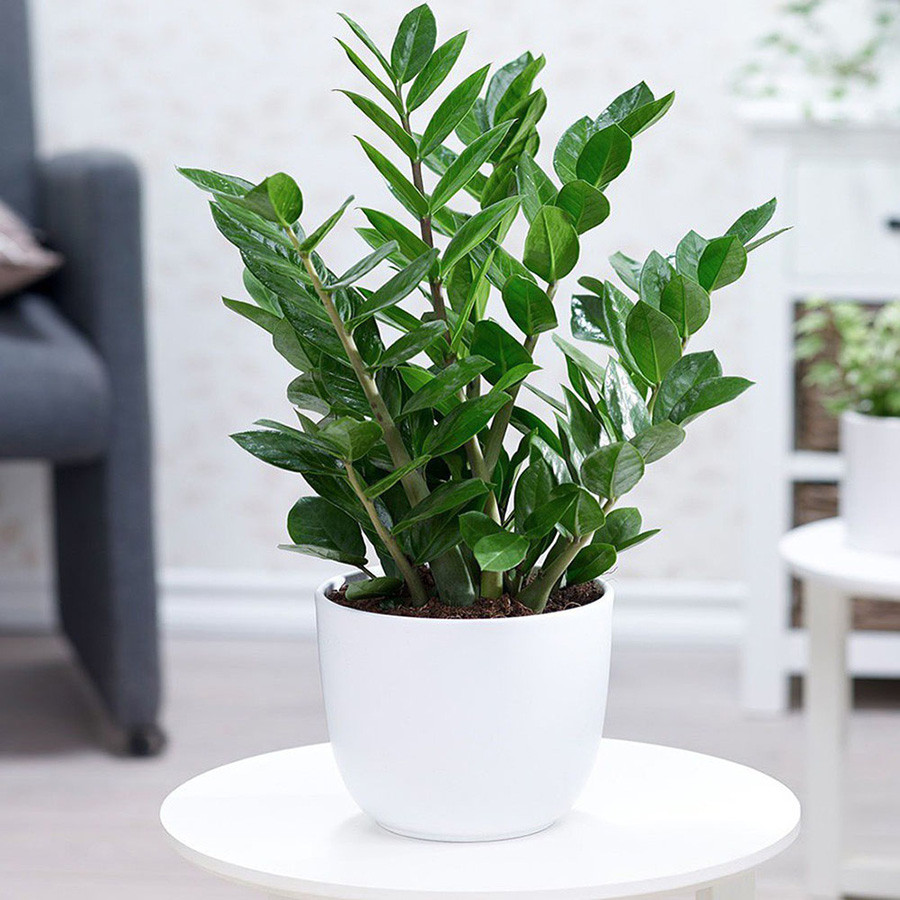 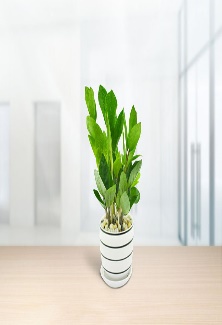 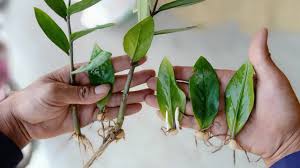 Hoạt động 4
Trồng chậu cây không bằng hạt
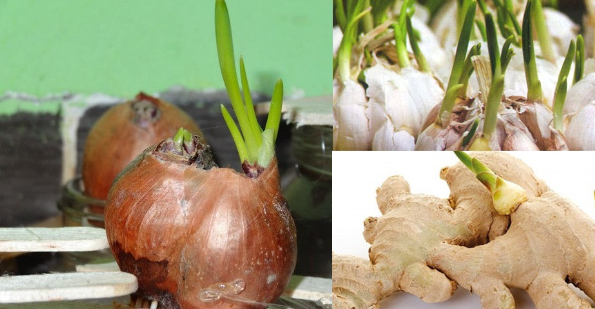 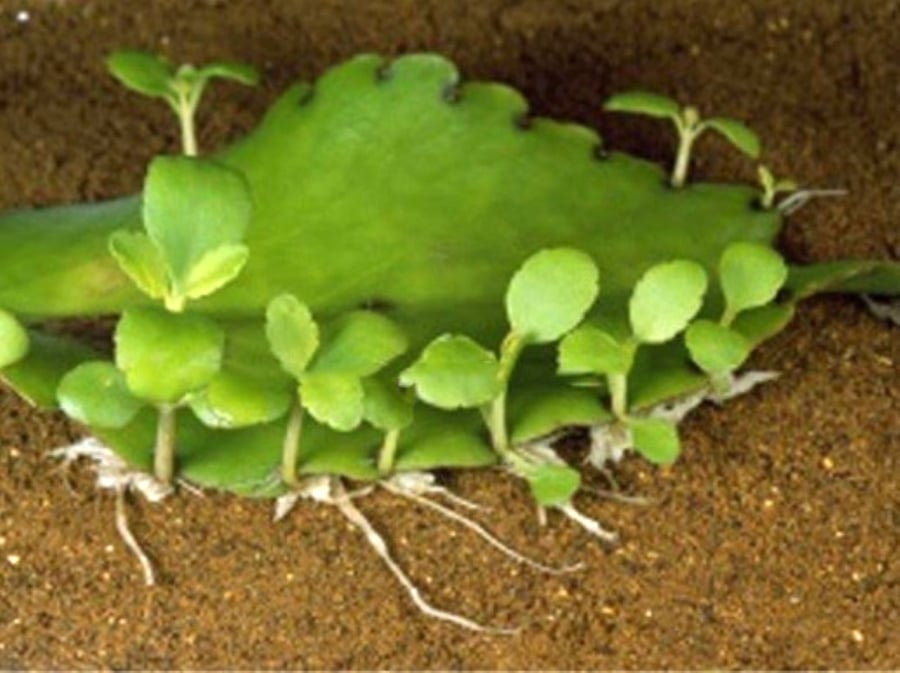 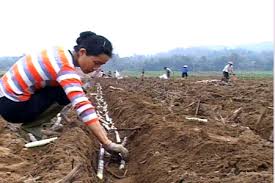 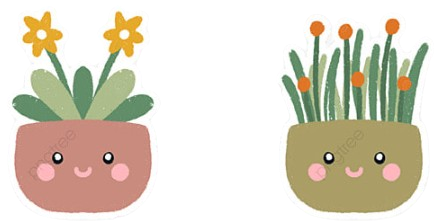 Lựa chọn dụng cụ và vật liệu
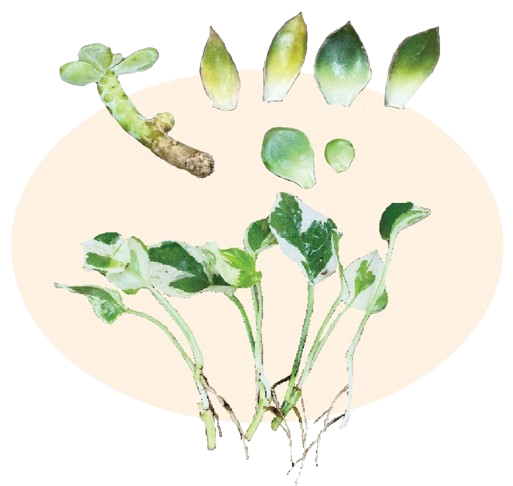 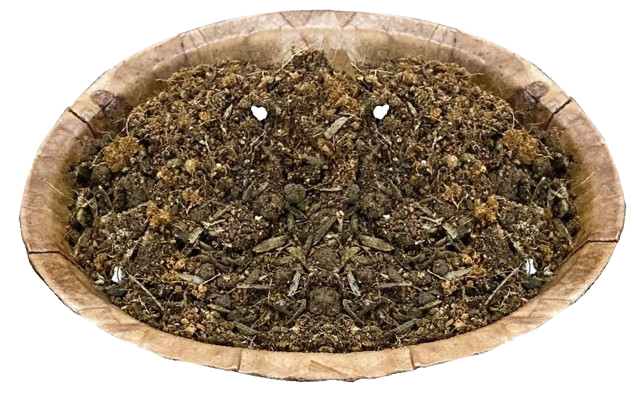 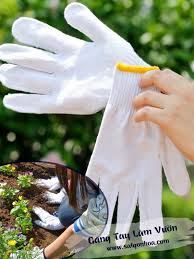 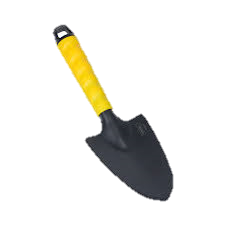 Đất trồng
Xẻng
Bộ phận một số cây cảnh
Găng tay
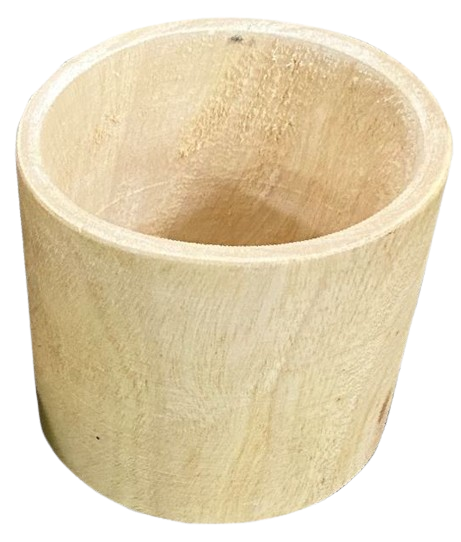 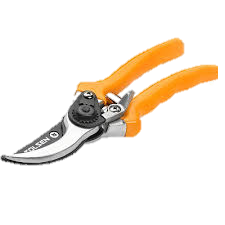 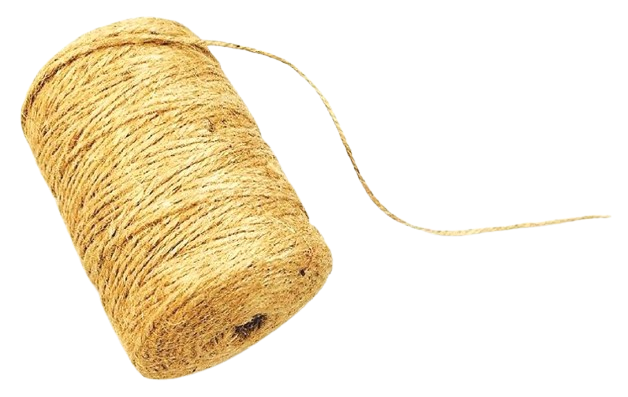 Kéo cắt cây
Dây gai
Chậu trồng cây
Trồng chậu cây theo cách của em hoặc nhóm em
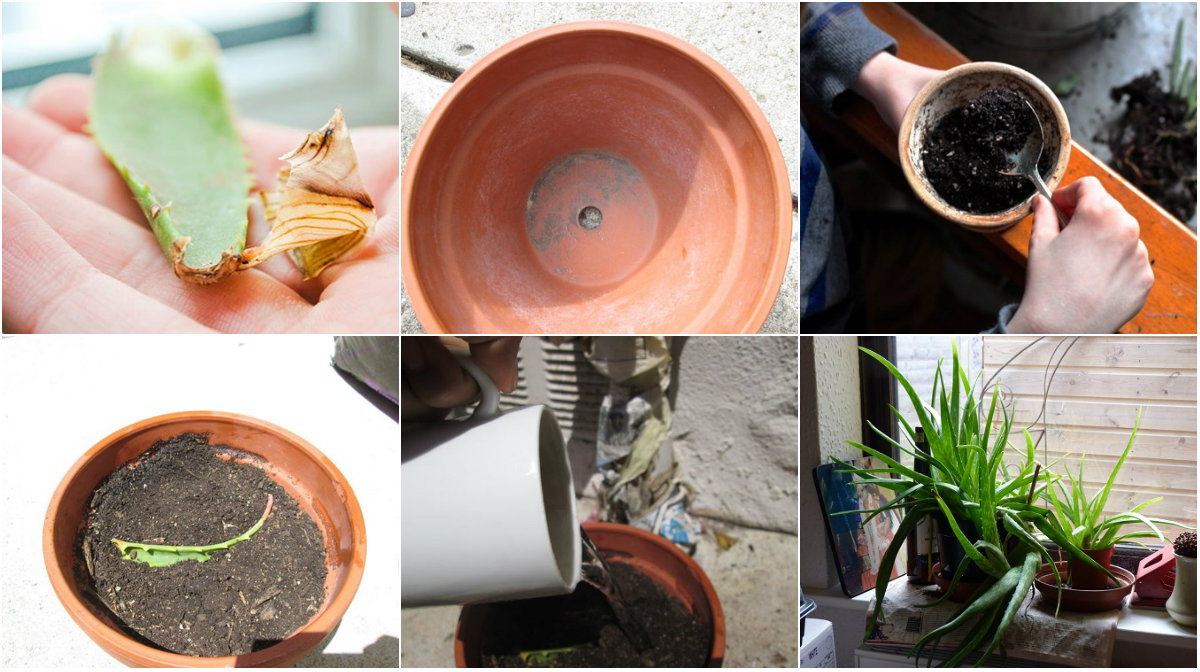 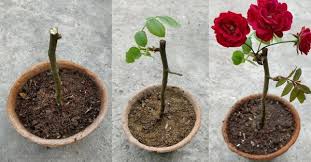 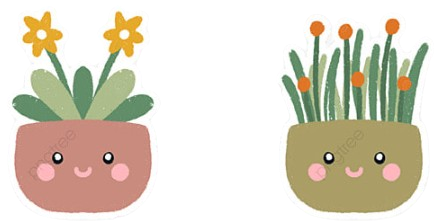 GỢI Ý
Bước 1
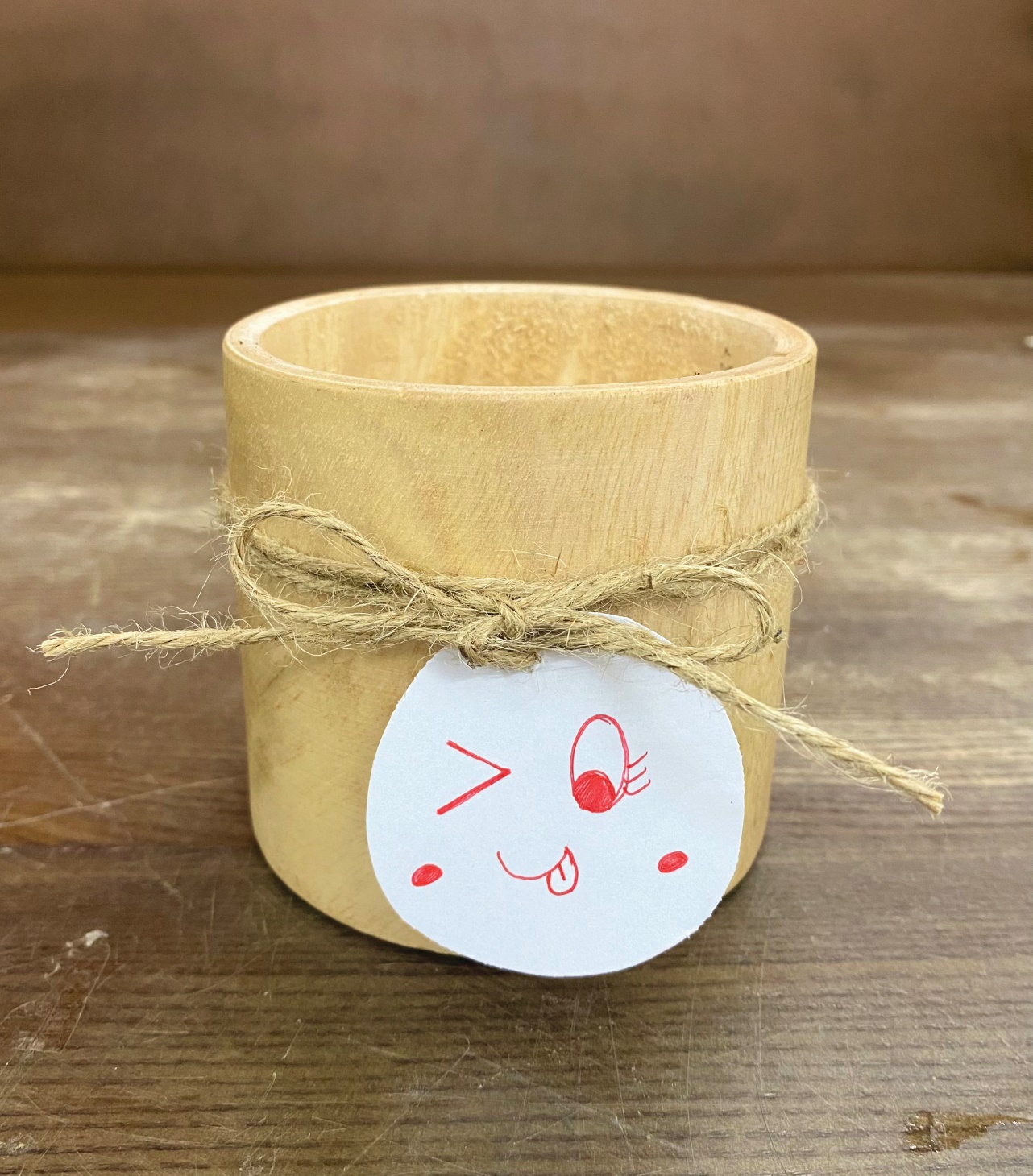 Trang trí chậu cây trồng
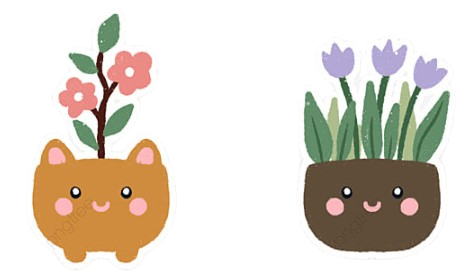 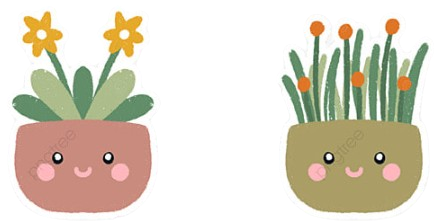 [Speaker Notes: GV hướng dẫn, gợi ý để hs có những cách làm sáng tạo]
GỢI Ý
Bước 2
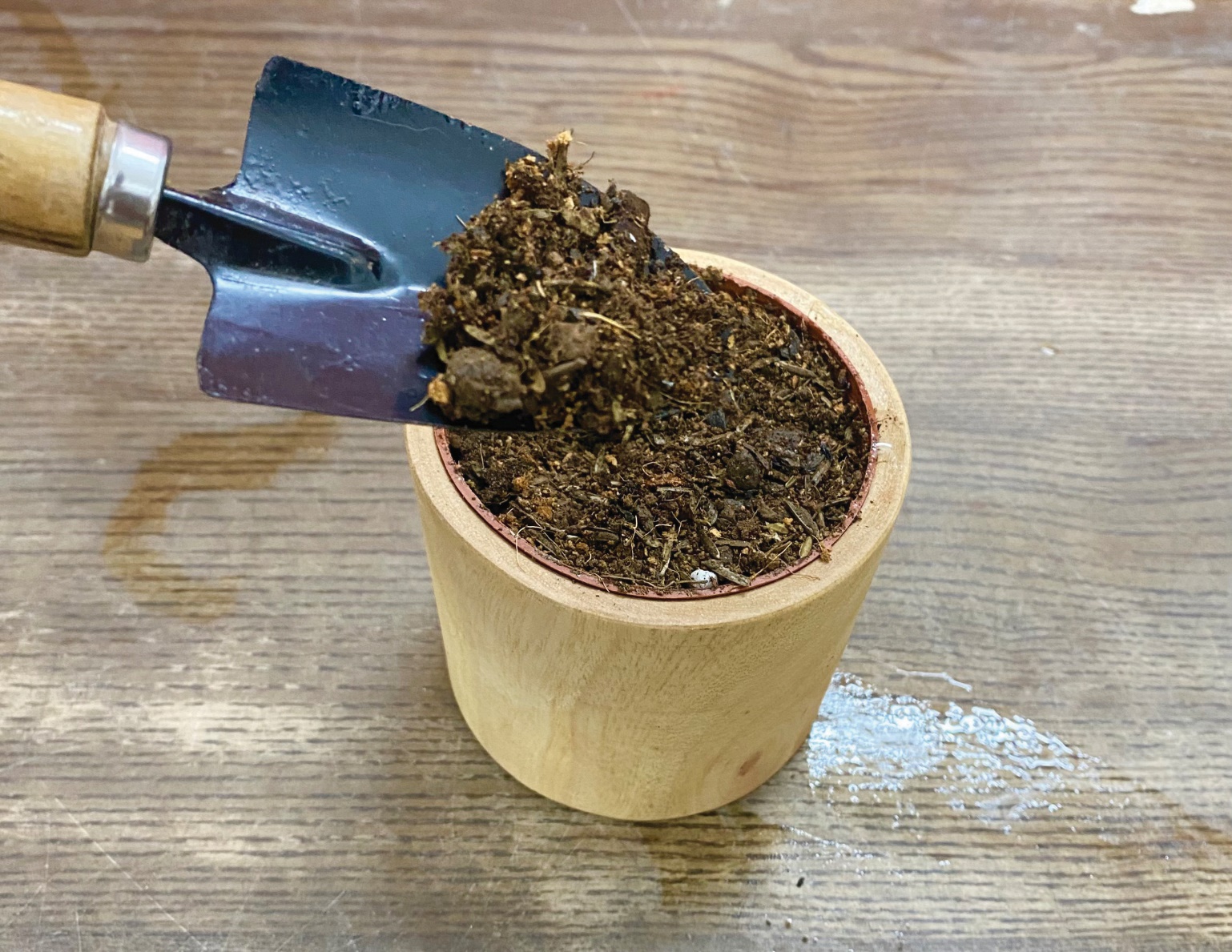 Chuẩn bị chậu đất trồng
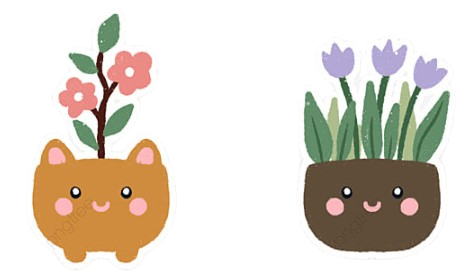 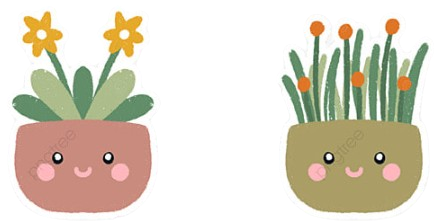 [Speaker Notes: GV hướng dẫn, gợi ý để hs có những cách làm sáng tạo]
GỢI Ý
Bước 3
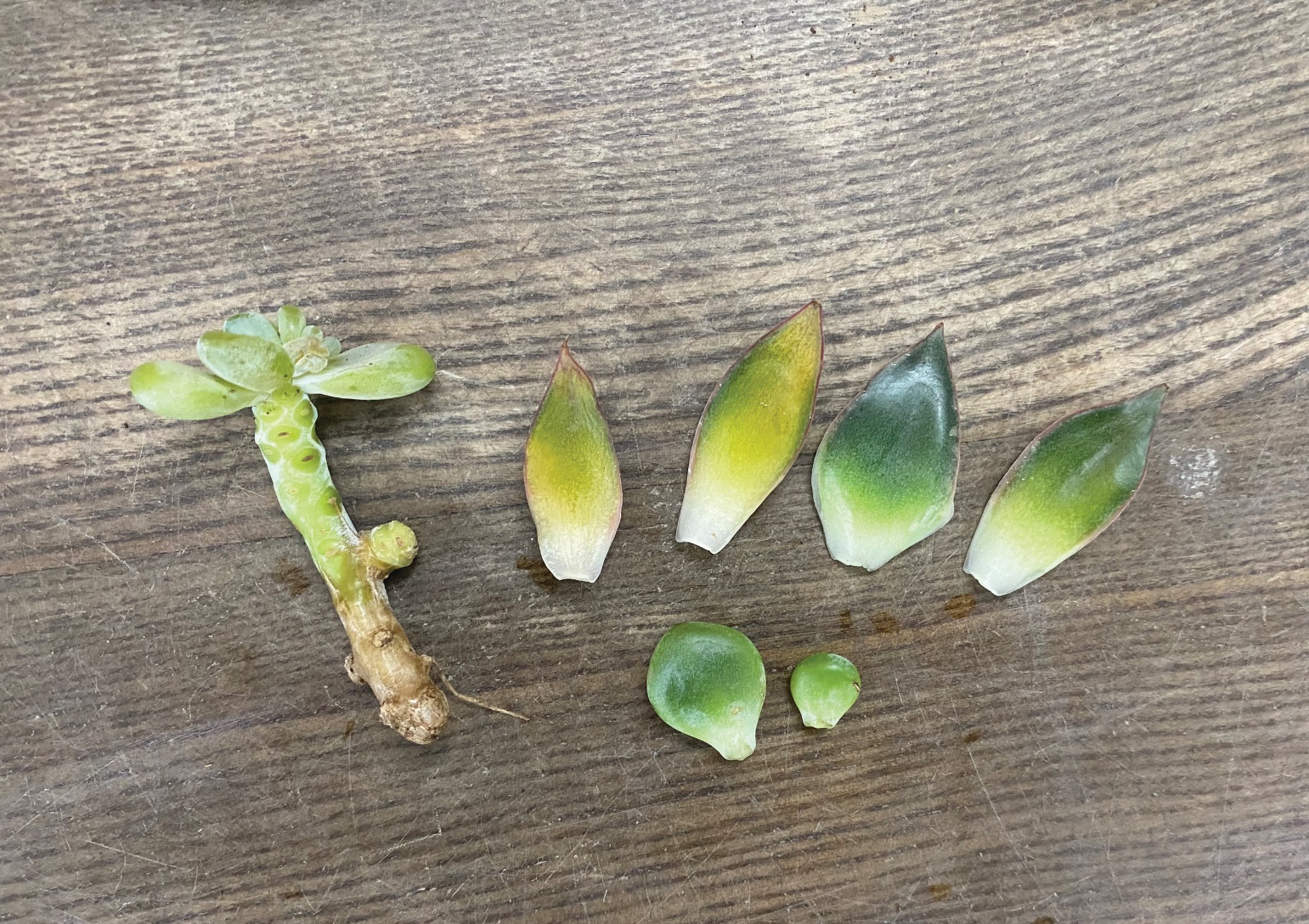 Chuẩn bị bộ phận cây để trồng
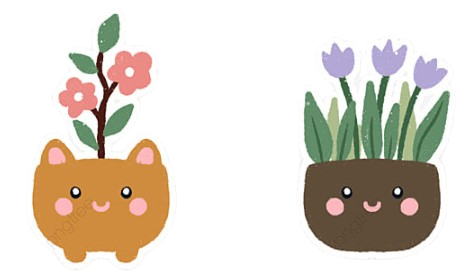 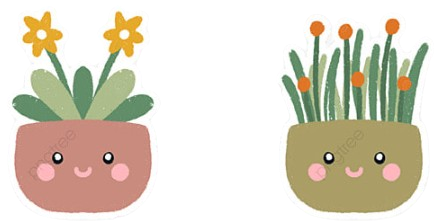 [Speaker Notes: GV hướng dẫn, gợi ý để hs có những cách làm sáng tạo]
GỢI Ý
Bước 4
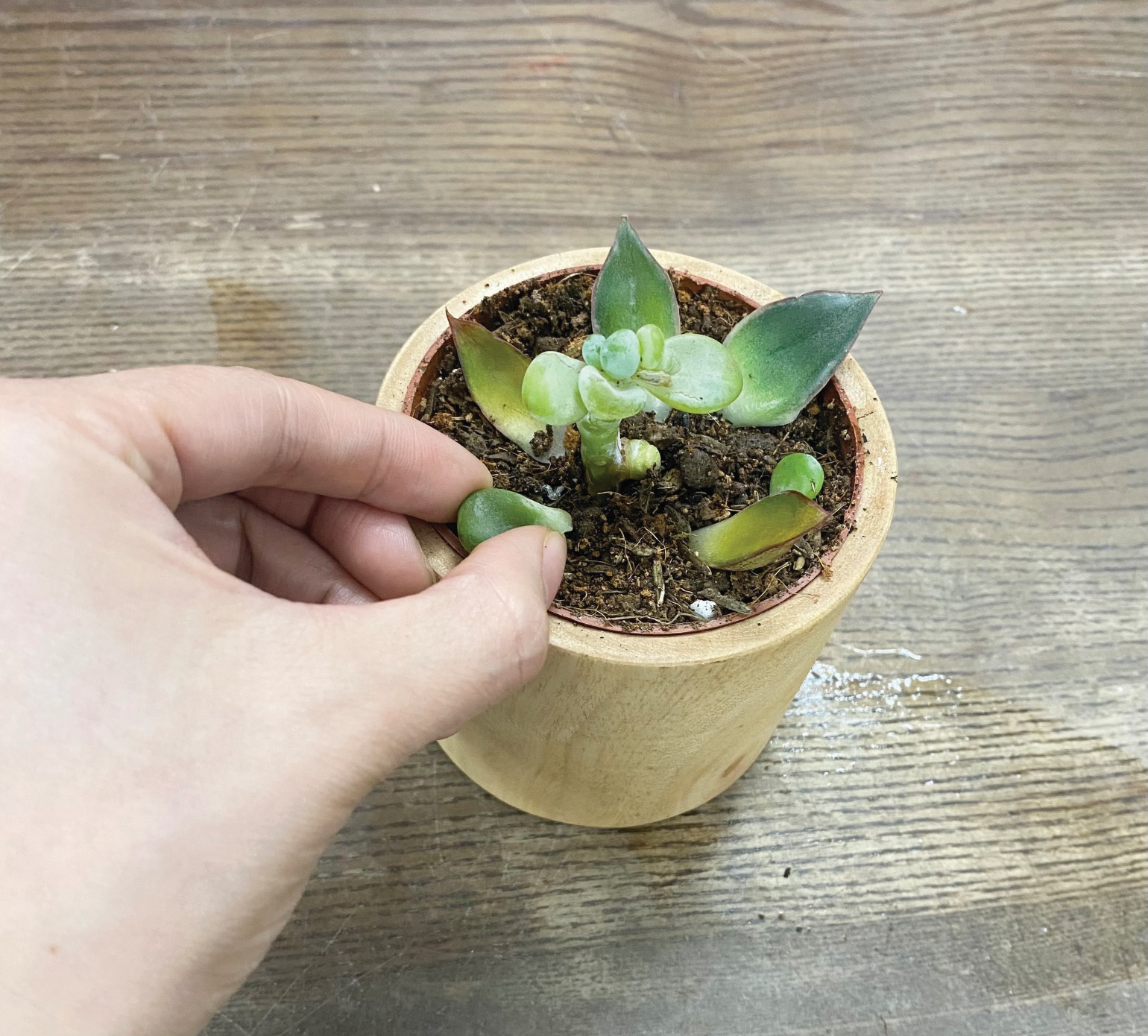 Trồng cây
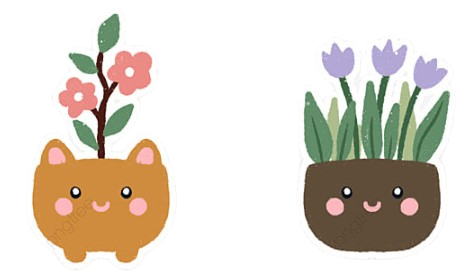 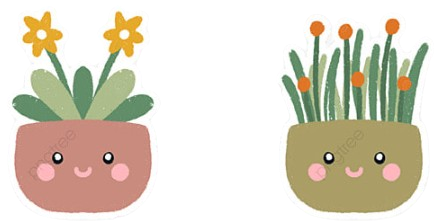 [Speaker Notes: GV hướng dẫn, gợi ý để hs có những cách làm sáng tạo]
GỢI Ý
Bước 5
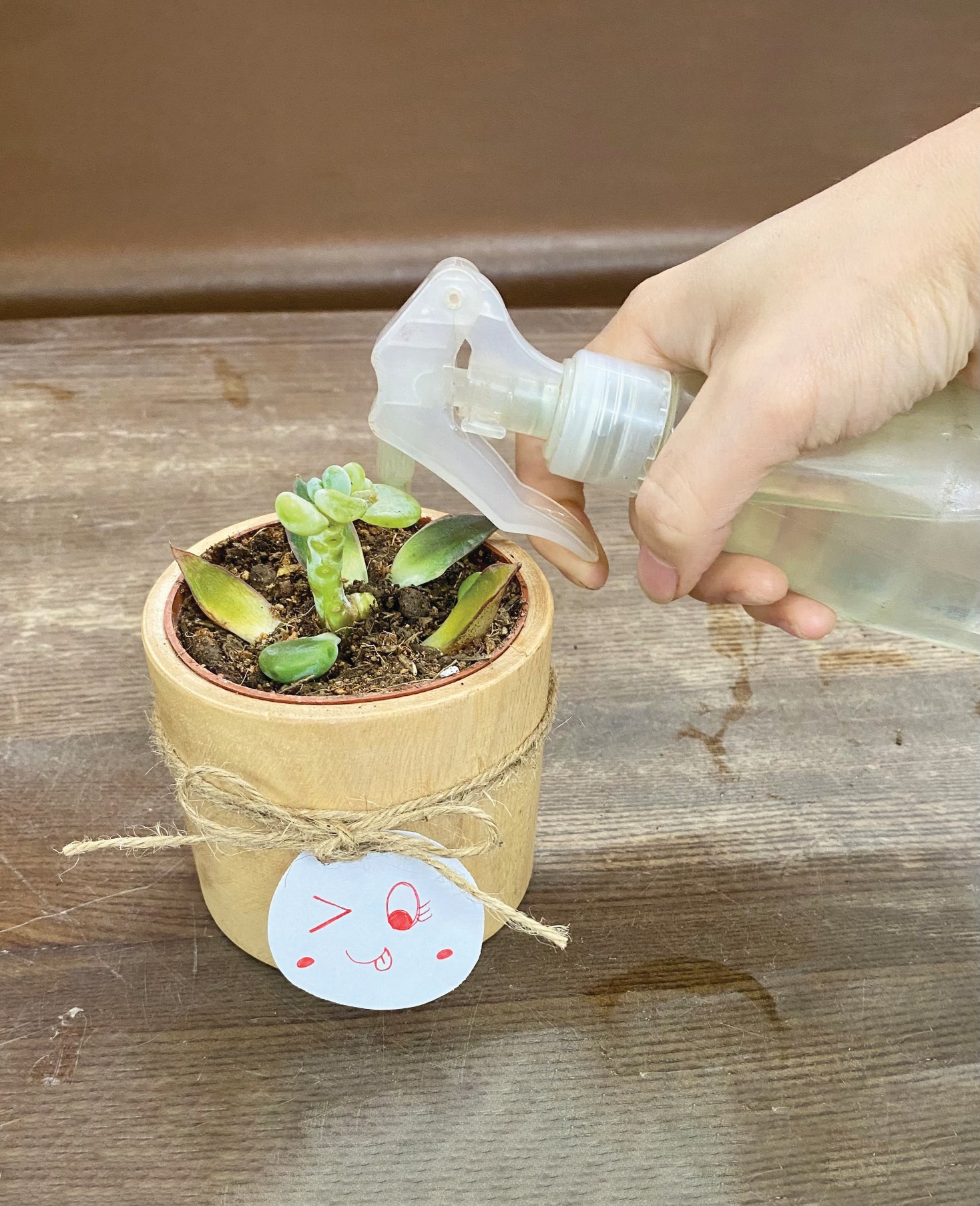 Chăm sóc cây
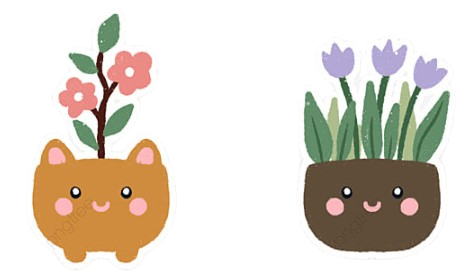 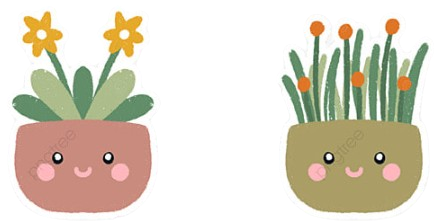 [Speaker Notes: GV hướng dẫn, gợi ý để hs có những cách làm sáng tạo]
Hoạt động 5
Trưng bày và giới thiệu sản phẩm
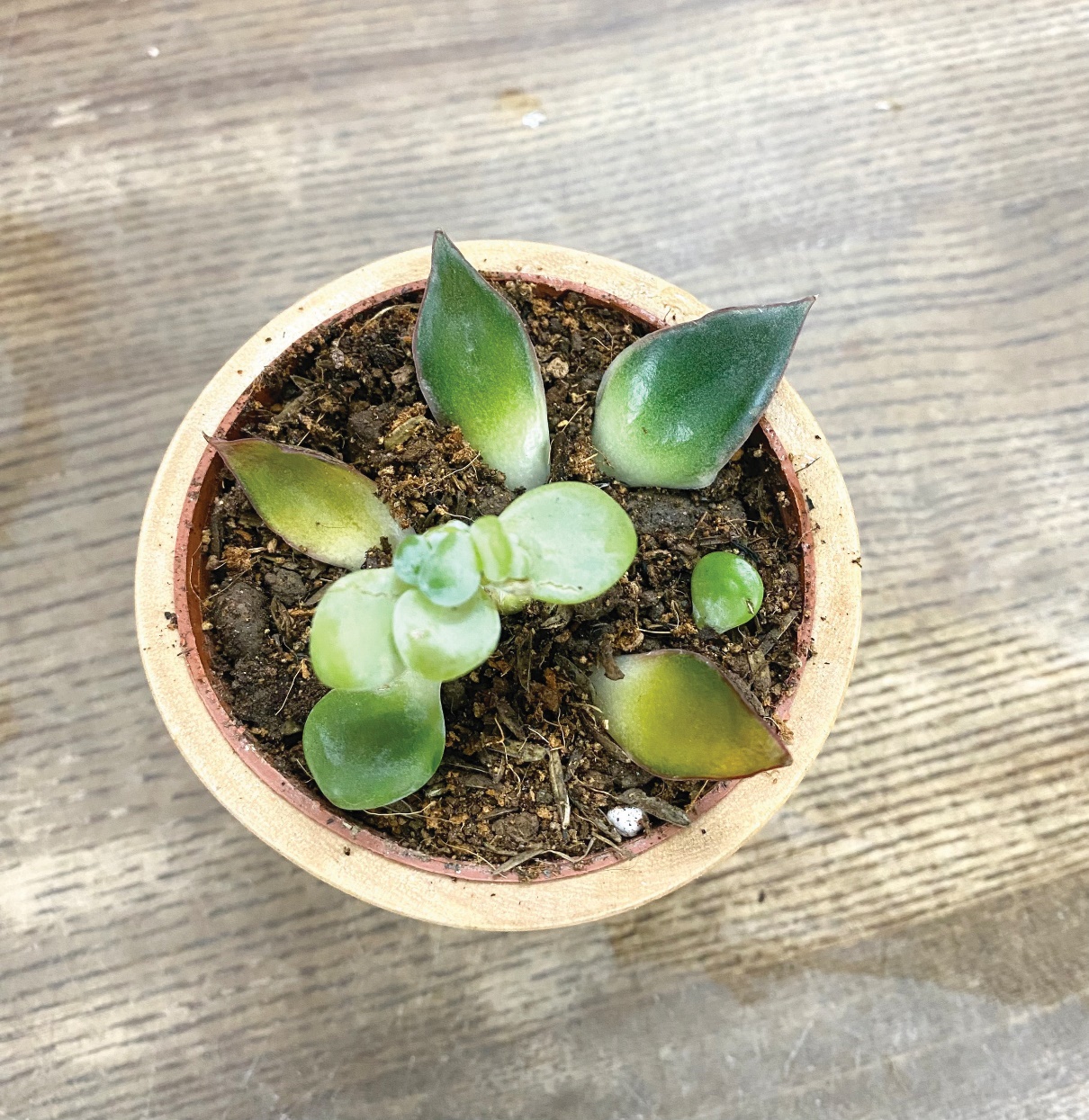 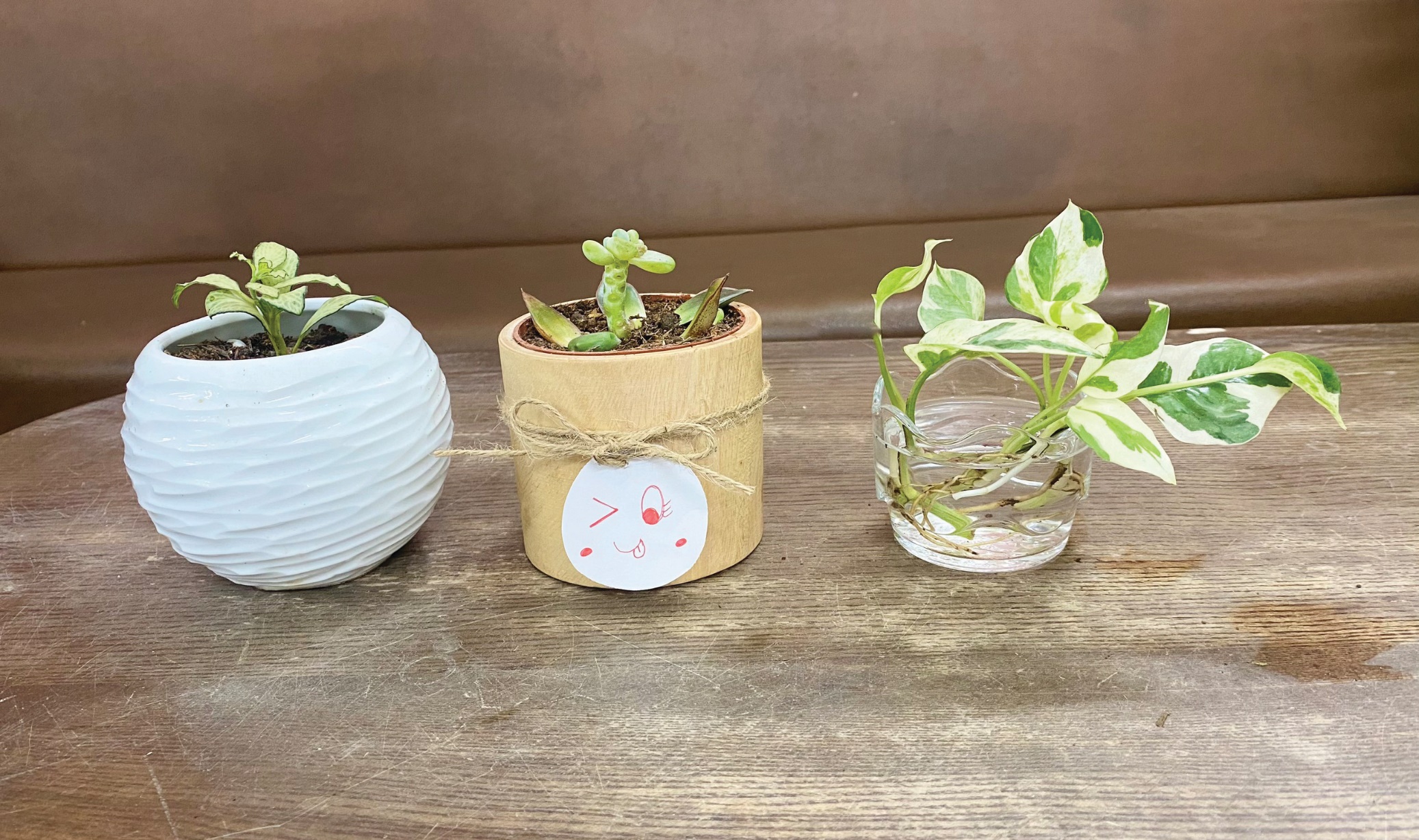 [Speaker Notes: GV tổ chức trưng bày sản phẩm của các nhóm. Lần lượt đại diện các nhóm giới thiệu về chậu cây cảnh của mình.]
ĐÁNH GIÁ SẢN PHẨM
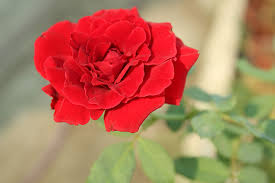 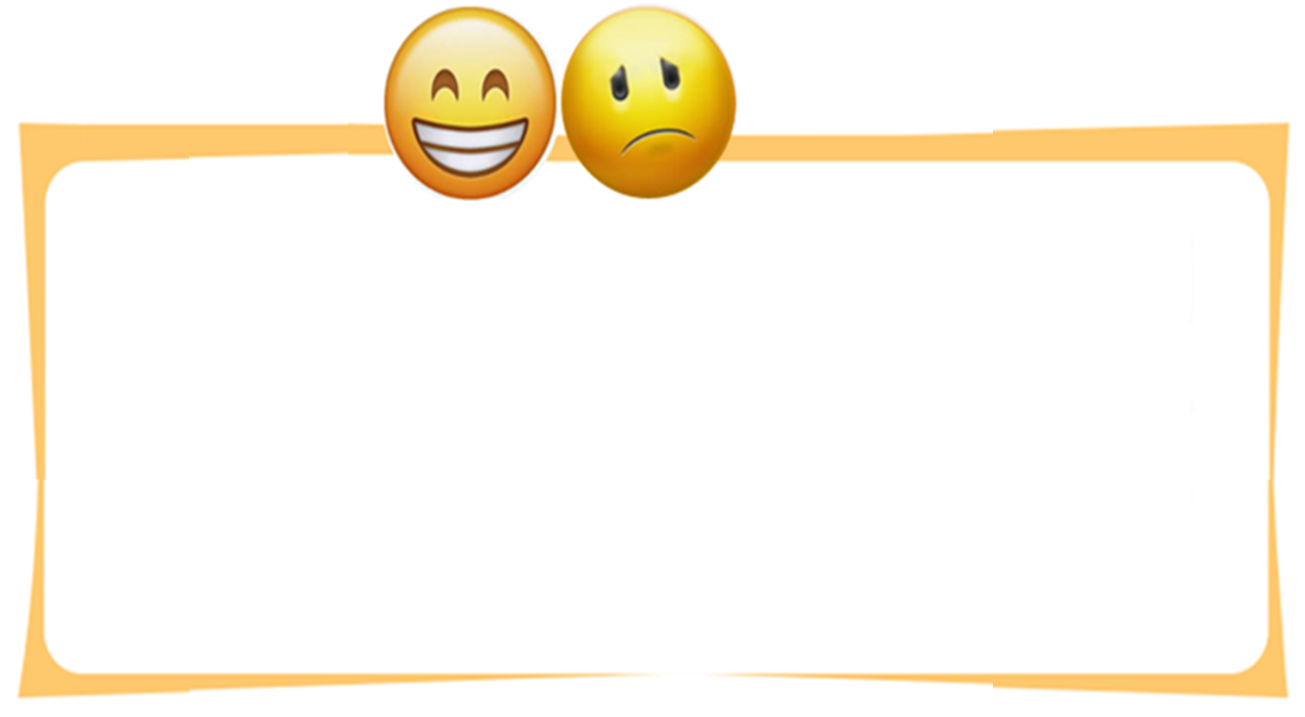 Thực hiện đánh giá bằng hình dán
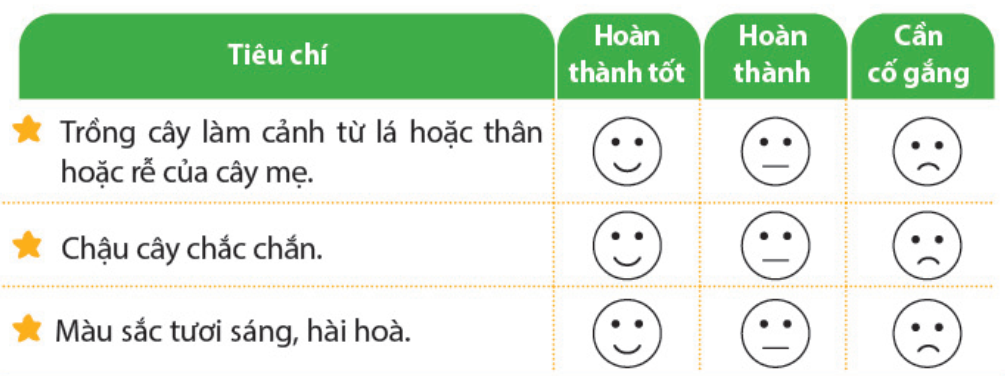 [Speaker Notes: GV hướng dẫn HS đánh giá theo từng tiêu chí bằng hình dán. Có thể tặng thêm hình dán cho điểm sáng tạo, làm nhanh, đẹp]
Tạm biệt các em